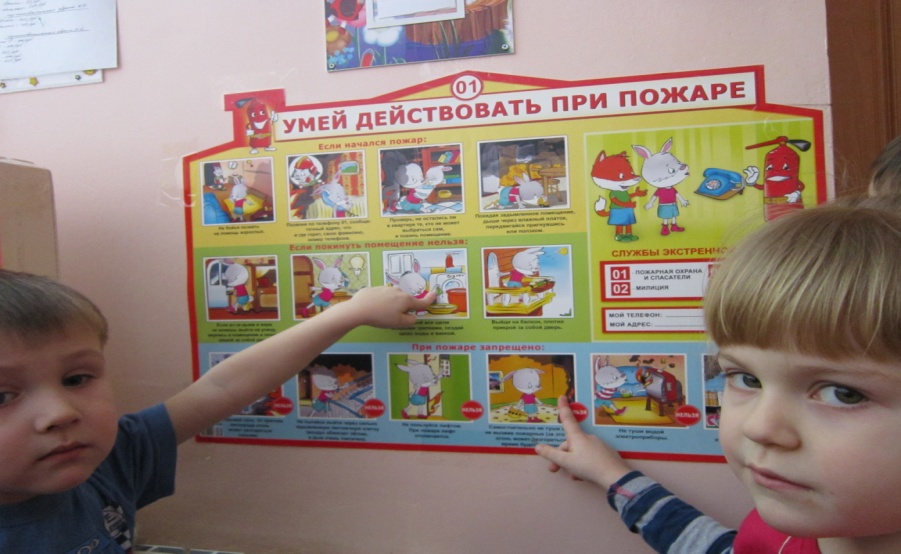 Центр безопасности.
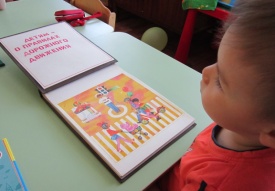 Уголок ПДД
Мы играем в магазин.
Мы строители
Сюжетно- ролевые игры «Зоопарк», «Ферма».
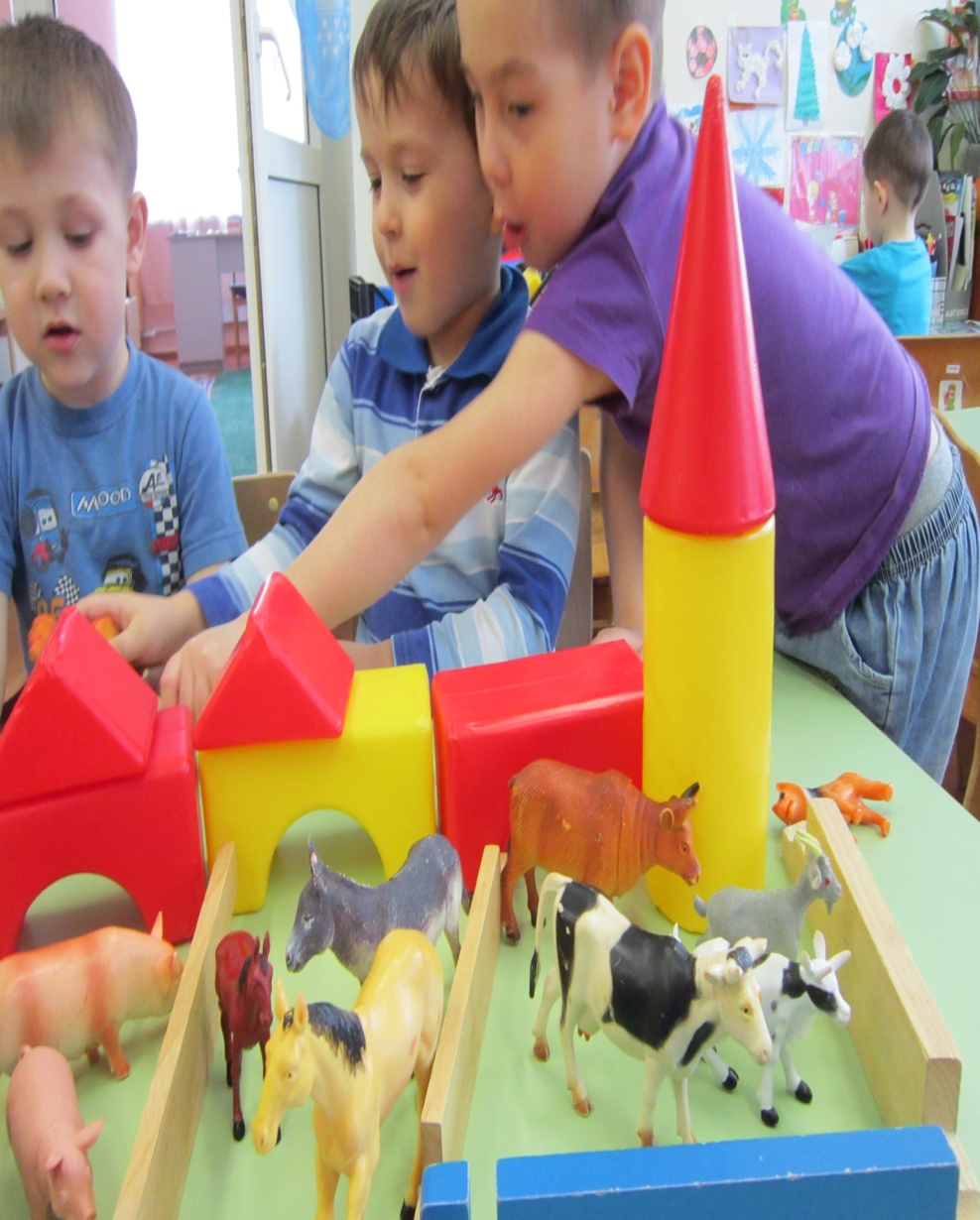 Центр патриотического воспитания.
Наши дети любят трудиться.
Центр театрализации.
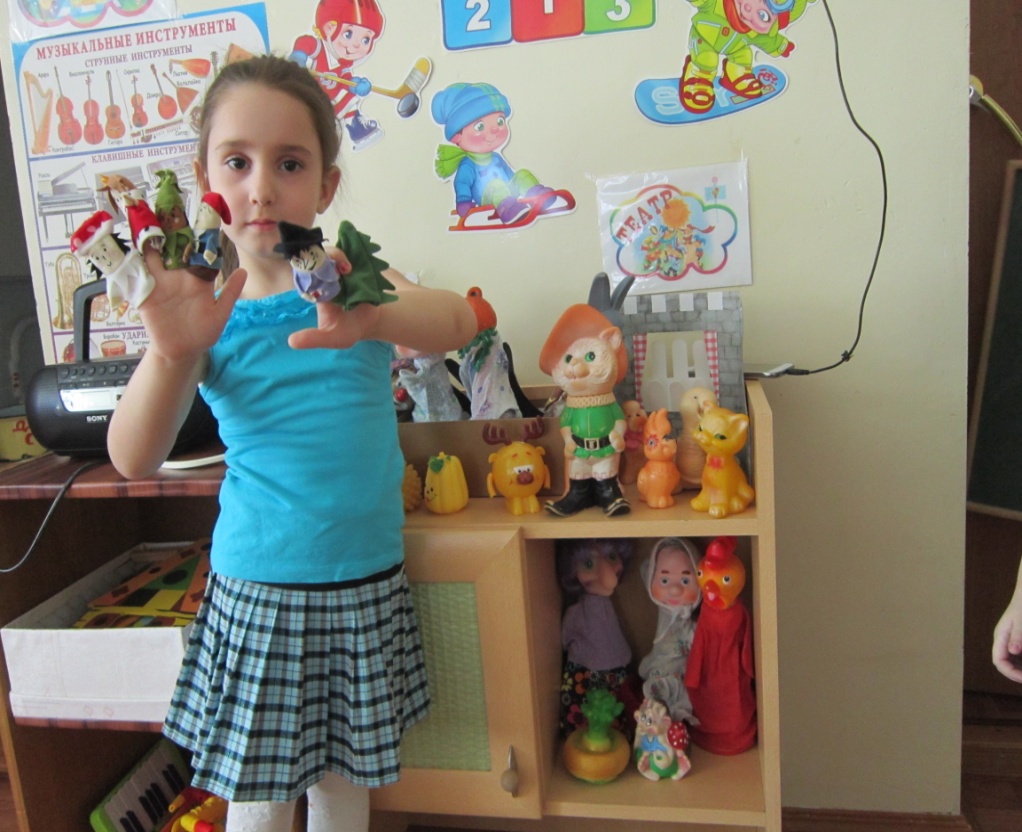 Центр творчества.